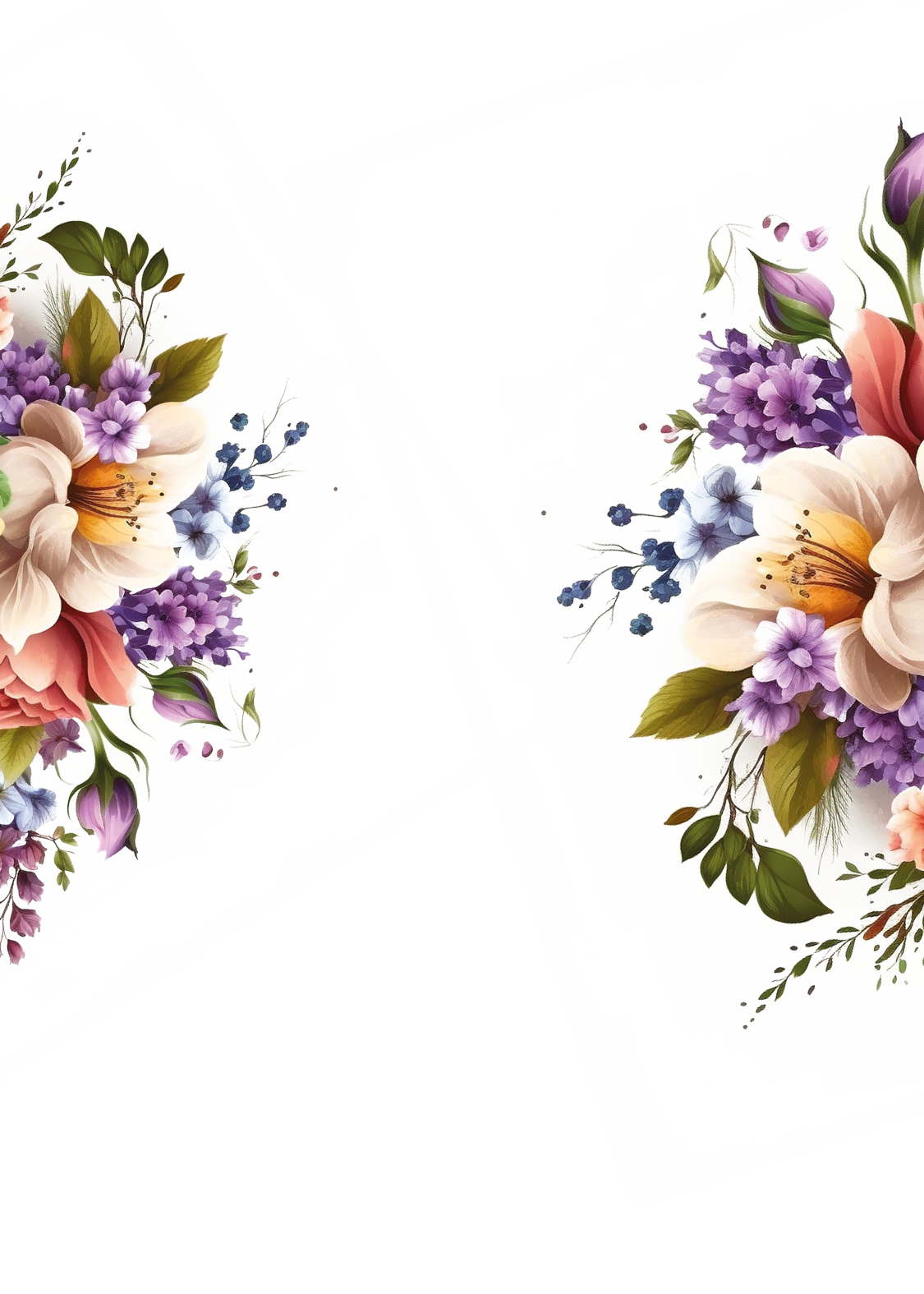 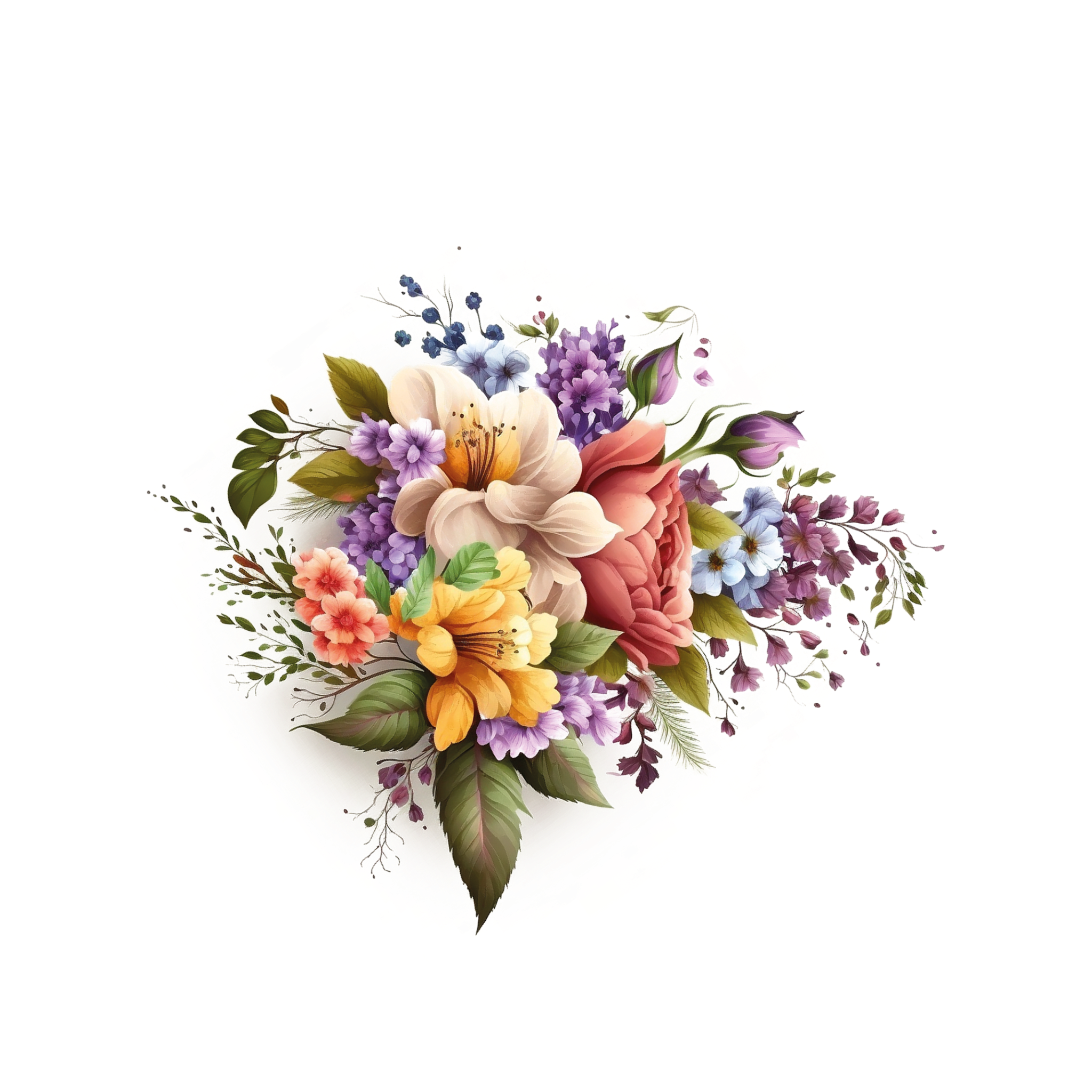 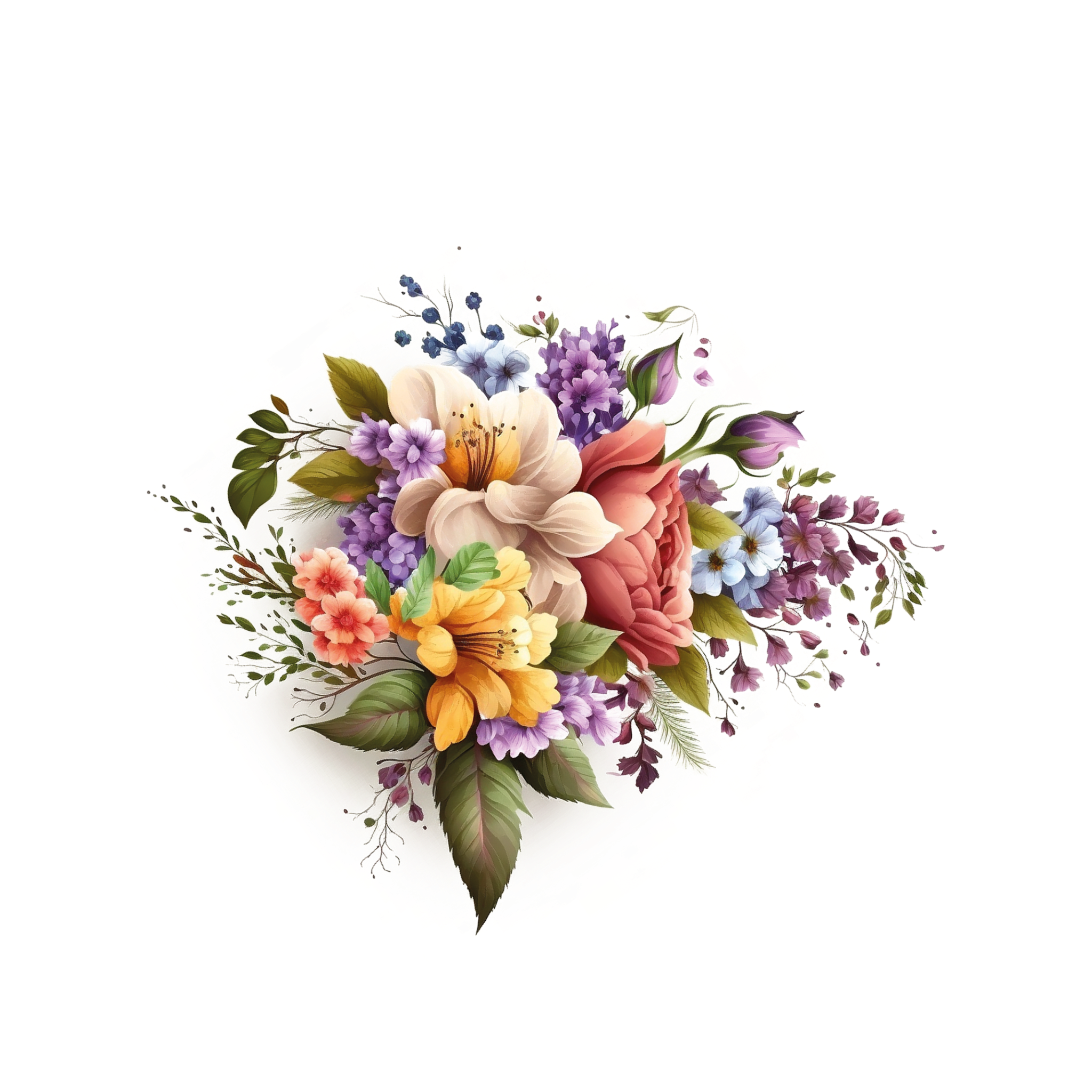 Alison & Frank
05.22.25
Marriage Officiant: Shirley Gibbs
Wedding Prelude
Entrance of the Groom & Groomsmen
Entrance of the Parents
Entrance of the Maid of Honor
Ring Bearer & Flower Girl
Entrance of the Bride & Father of the Bride
Wedding Ceremony
Reading of the Bride's Brother
Reading of the Bridegroom's Aunt
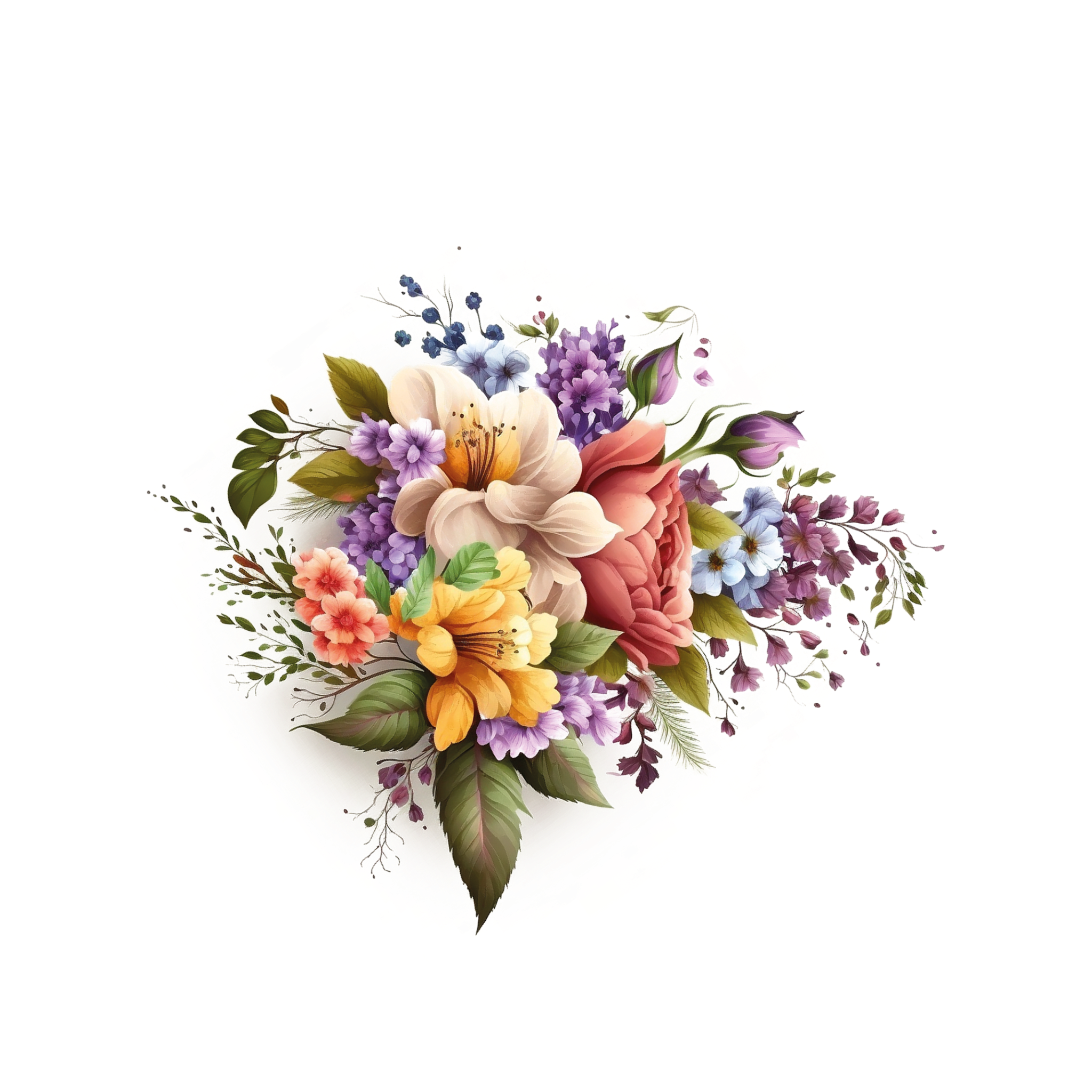 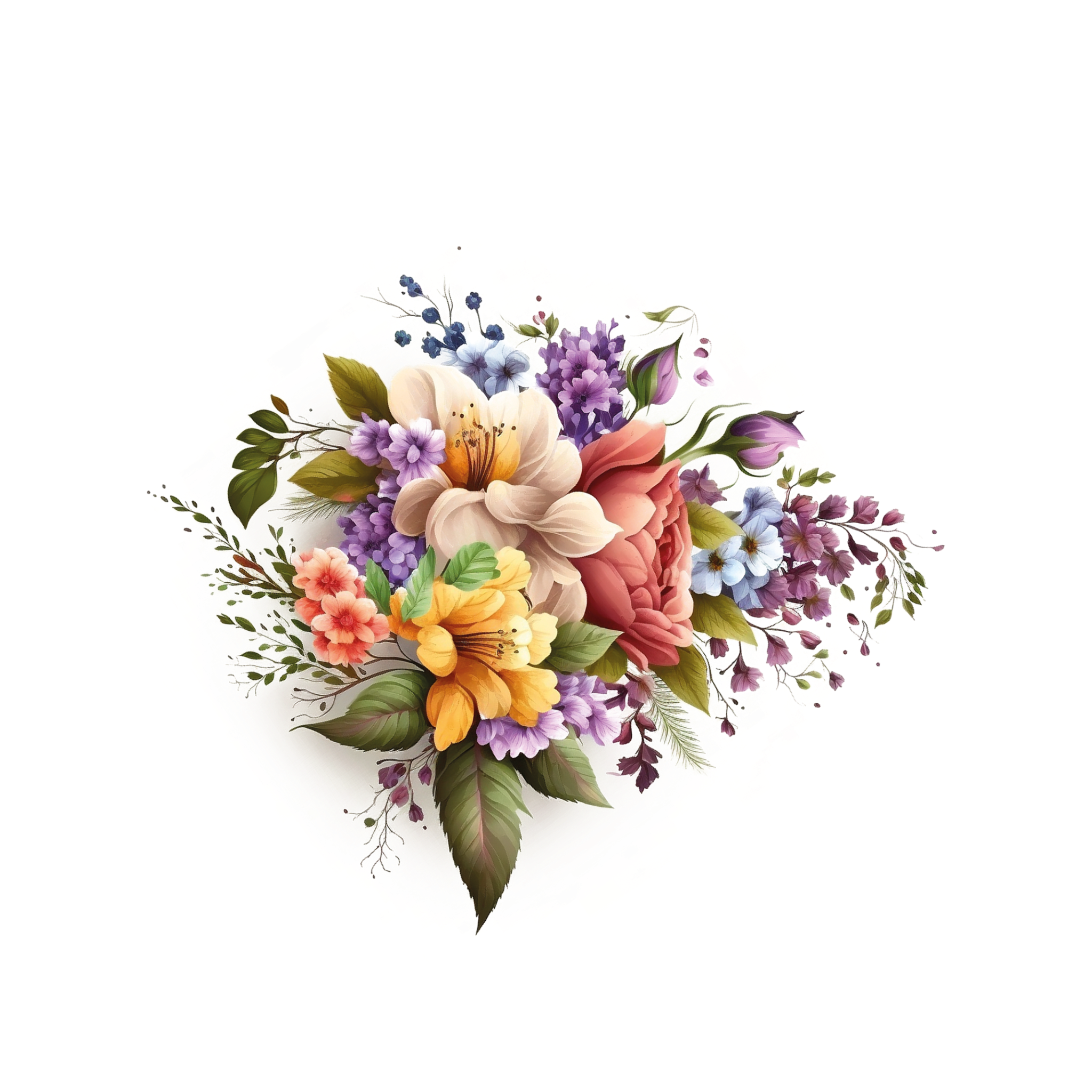 Giving of the Bride
Exchanging of vows
Exchanging of rings
Pronouncement
Music and procession
Signing of the registry